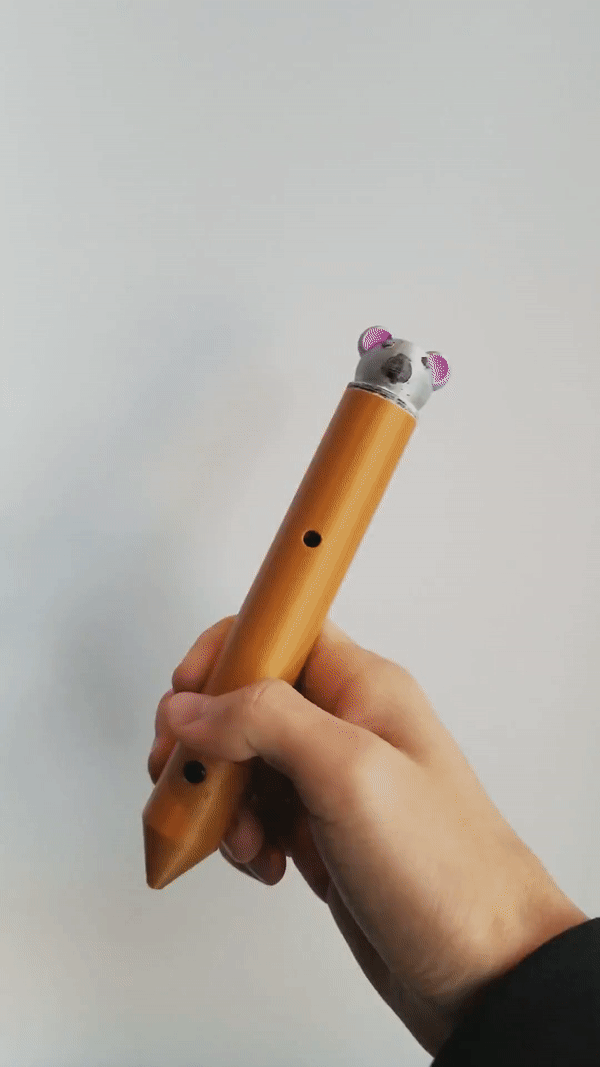 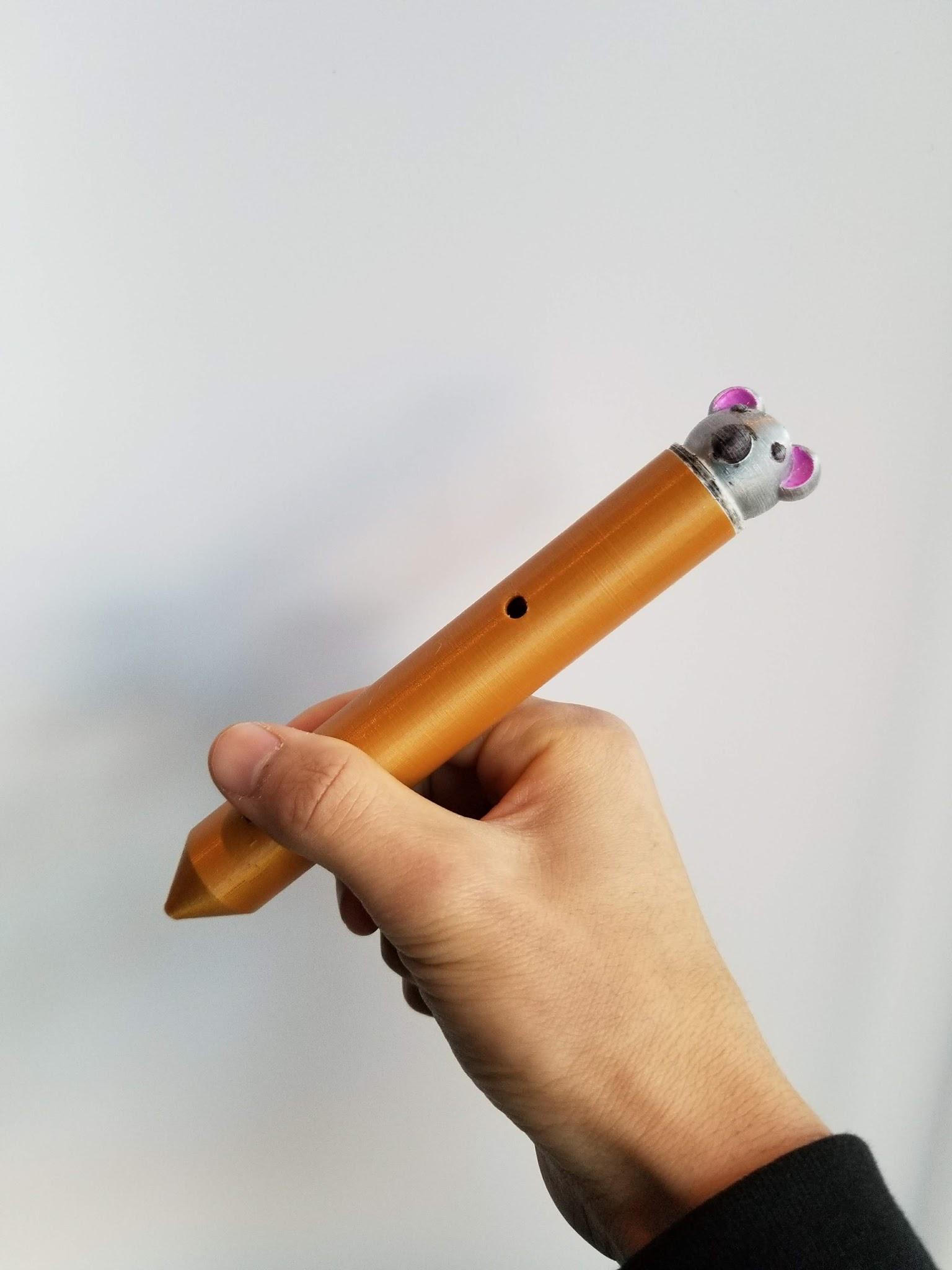 Penley
An IDEAHACKS project by Aidan Cookson, Calvin Chang, Daniel Truong, Krish Kabra, Max Gong
Penley makes note-taking easier
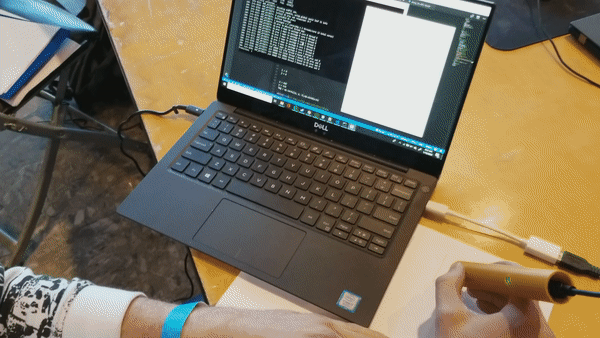 Penley will transcribe your notes
Why Penley?
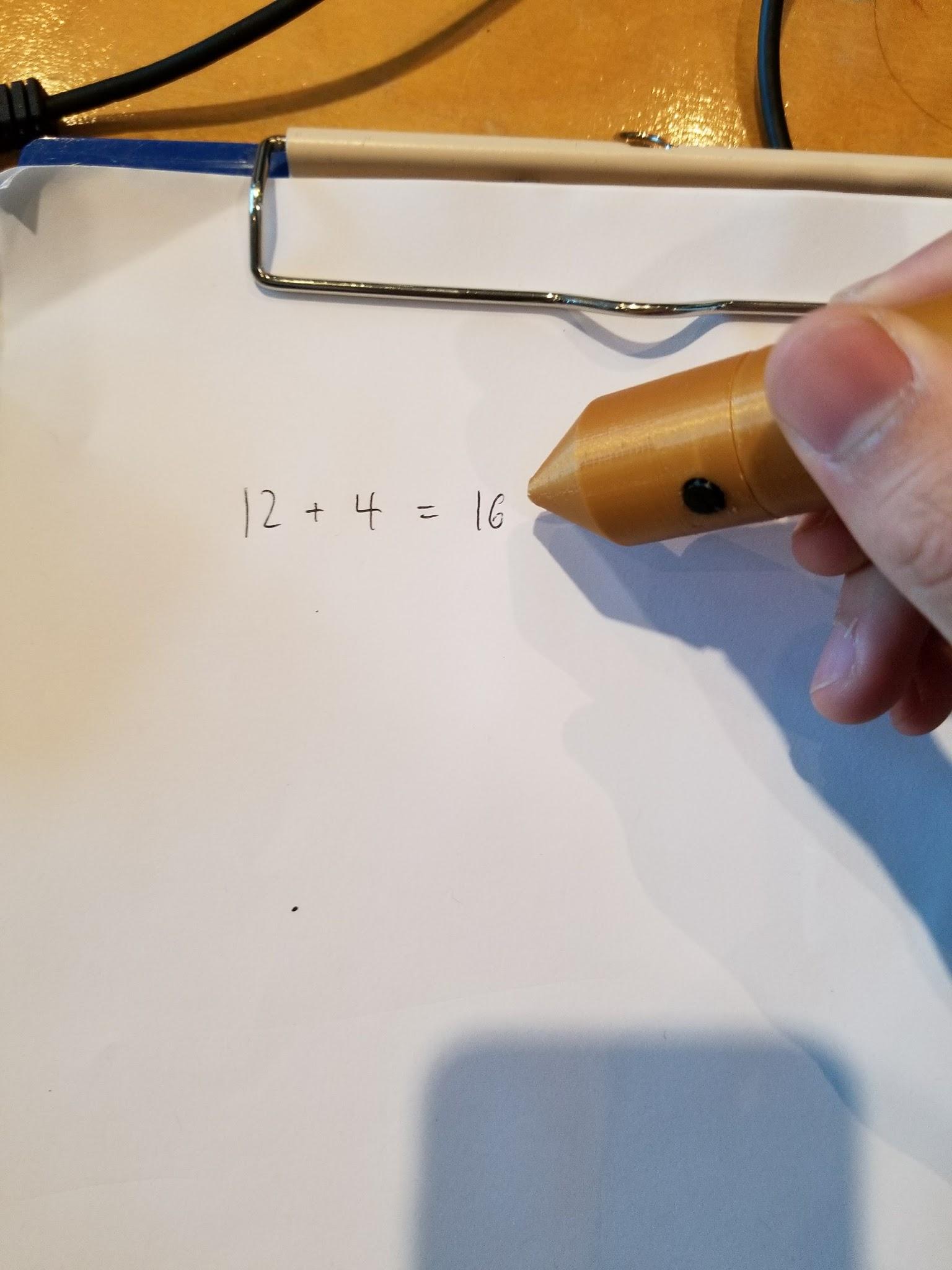 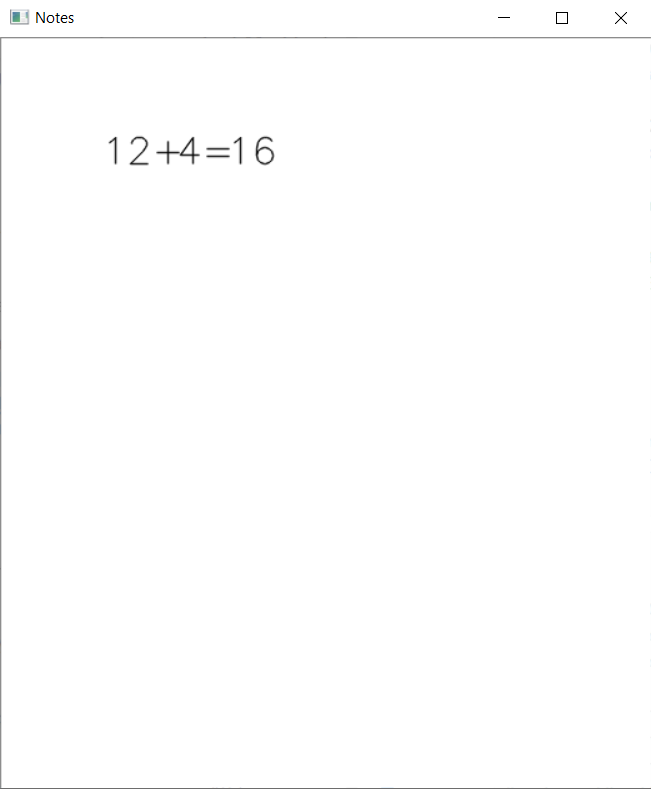 With Penley, you have access to both written & transcribed notes
[Speaker Notes: With Pensley, you have access to both written & transcribed notes. So whenever you written notes are messy, you can always refer to your transcribed notes. This means you can study much better.]
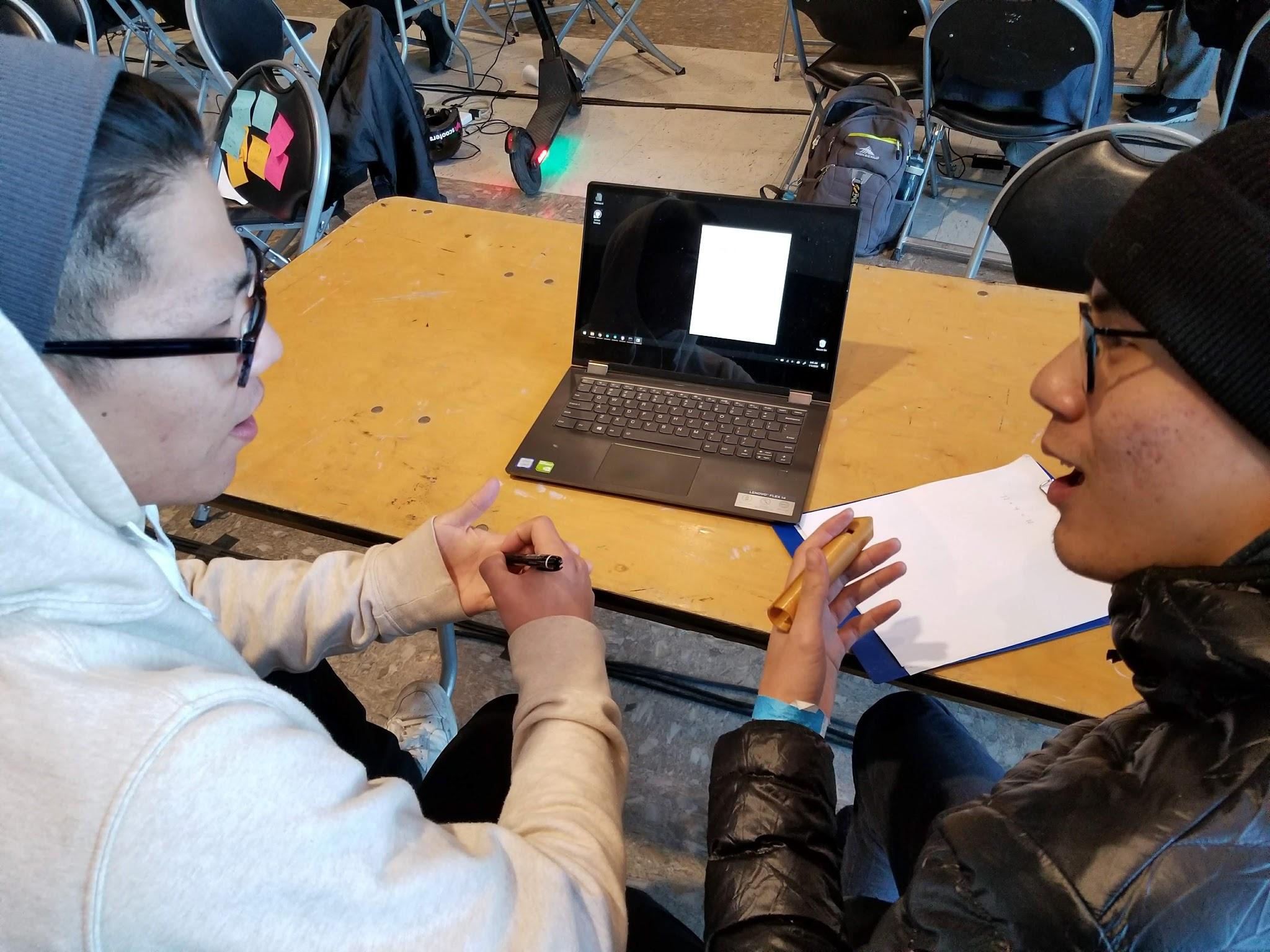 With Penley, others can easily read your transcribed notes
[Speaker Notes: With Penley, others can easily read your transcribed notes. This makes it perfect for teachers and TAs to use if they want to share notes with their students.]
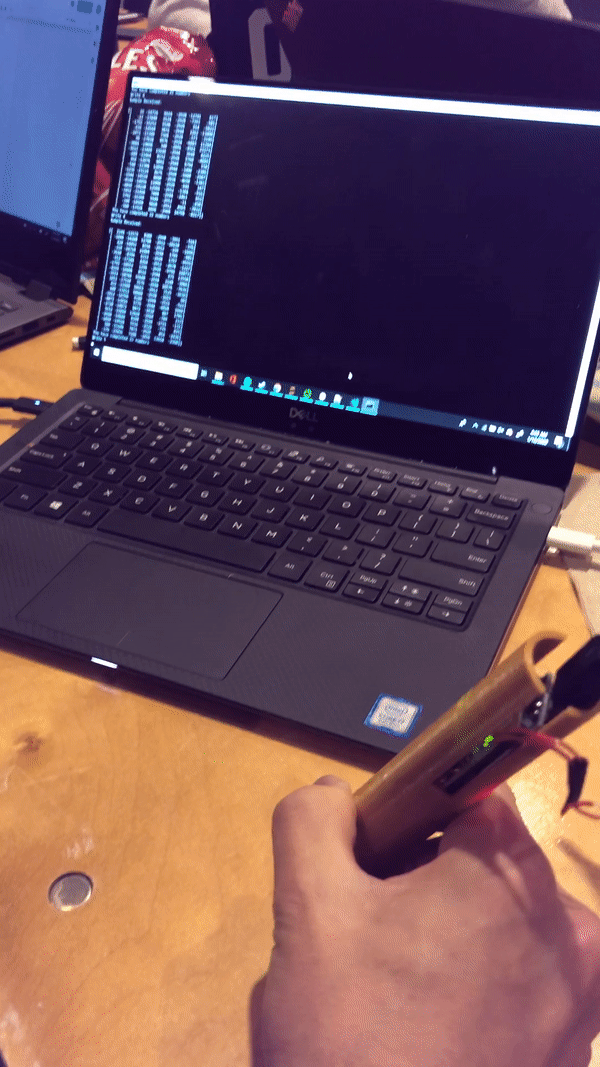 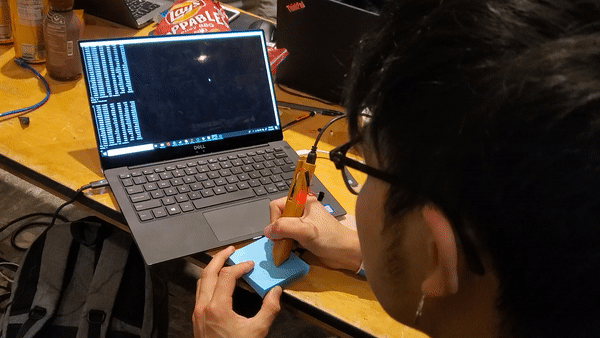 Unlike competitors …
Penley can write on any surface
[Speaker Notes: Unlike competitors like LiveScribe, you can use Penley on any surface -- paper, whiteboard,
You also don’t need ink to write, which means you can save paper and be environmentally friendly.]
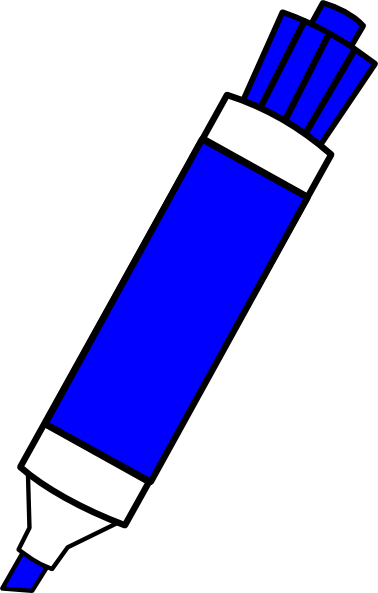 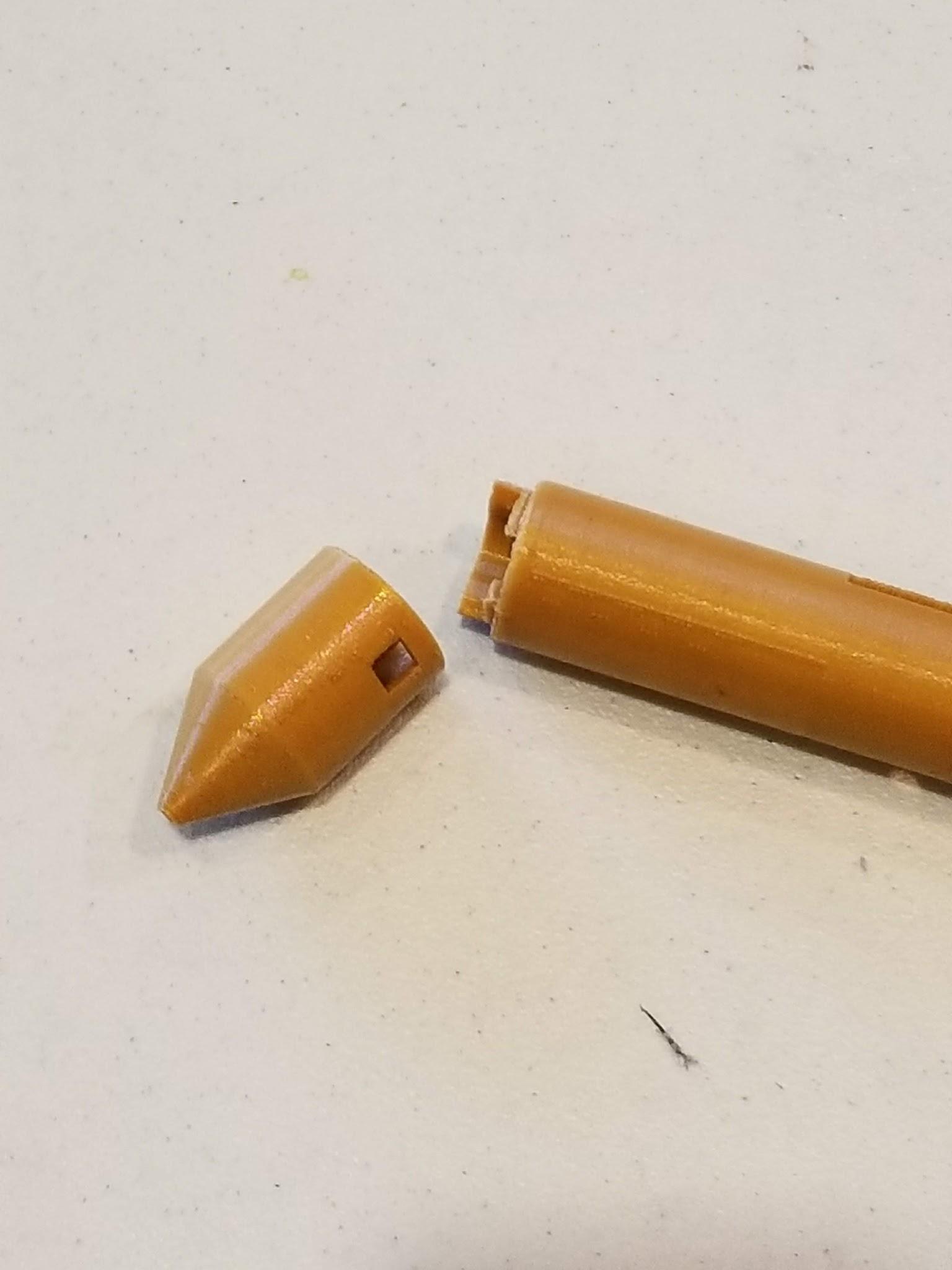 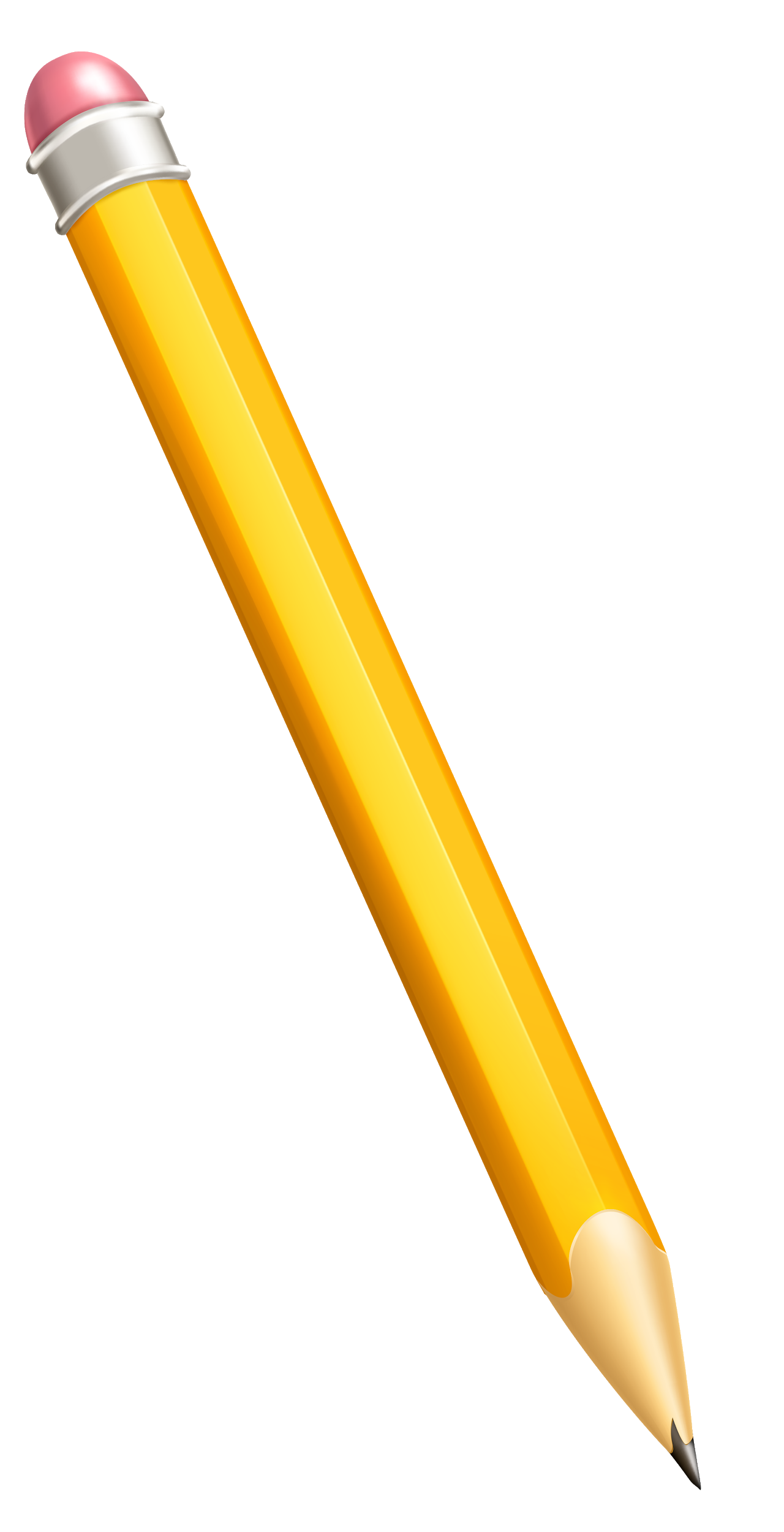 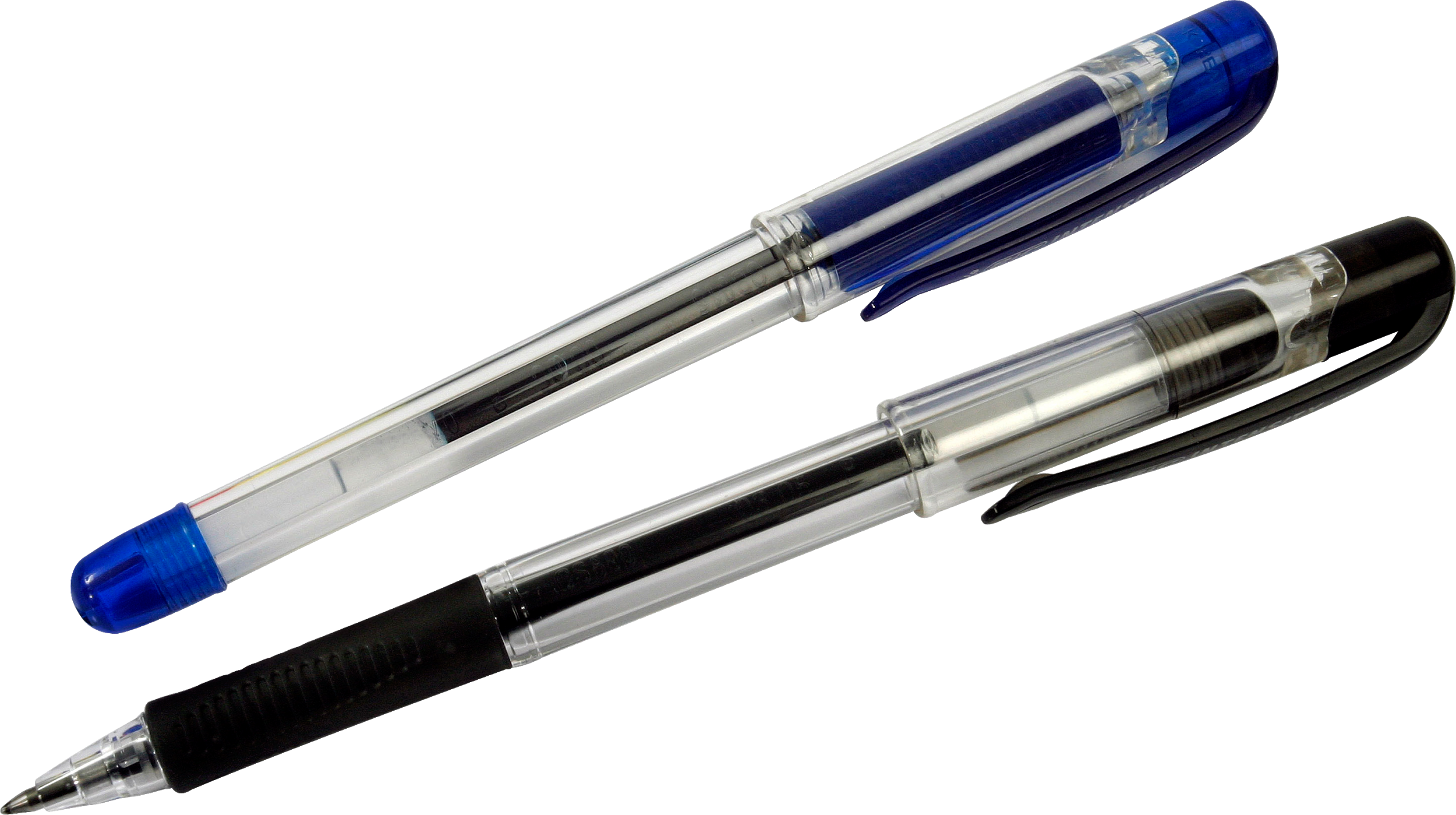 Penley is modular
[Speaker Notes: With its removable tip, Penley can transform into a pencil, pen, and even a whiteboard marker]
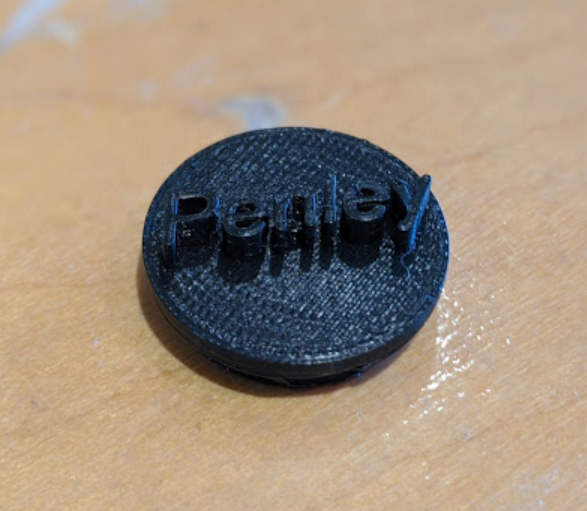 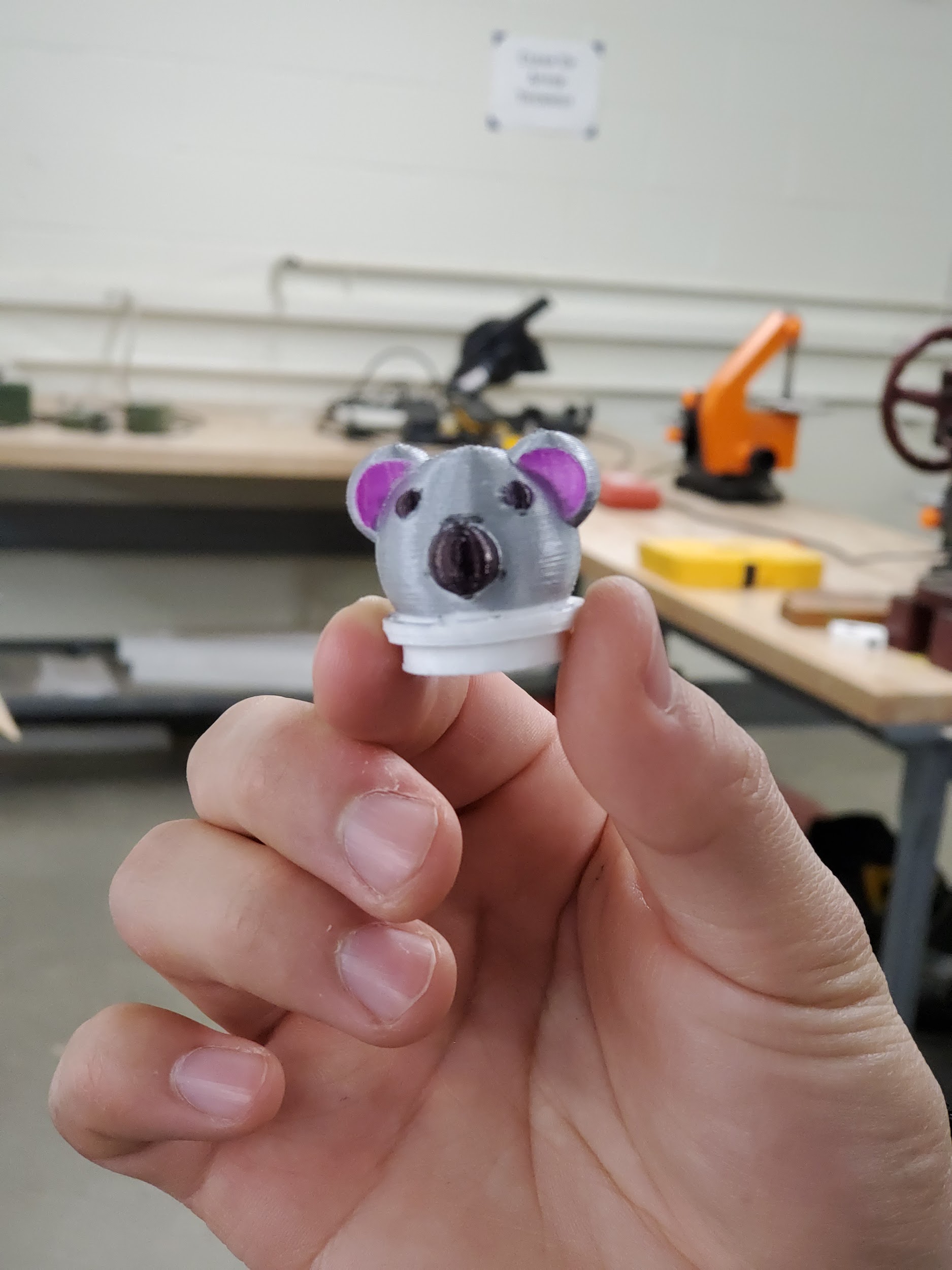 You can customize your Penley cap!
How Penley?
Motion tracking
Convolutional Neural Network
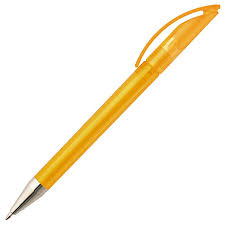 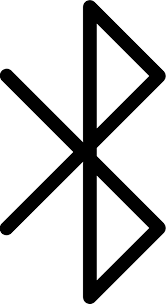 5
5
Identify the character written
Write character
Future Penley
Improvements
Thinner Body
Ergonomics
Alphabet Capability
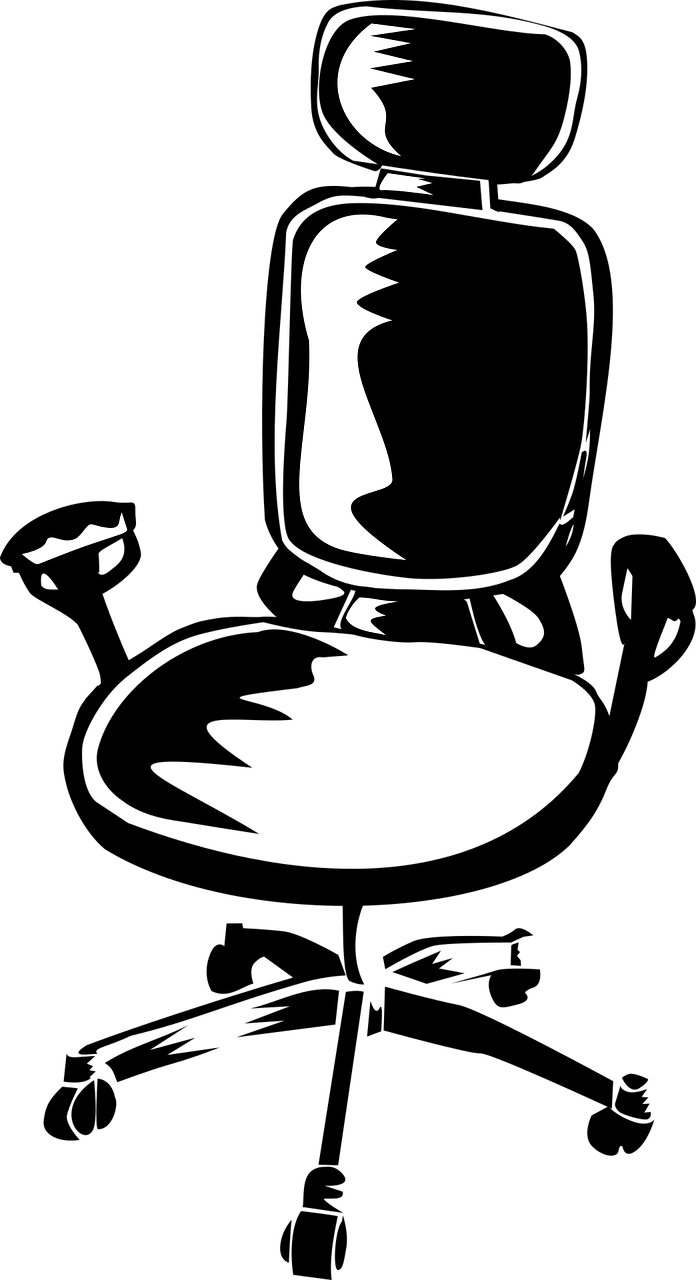 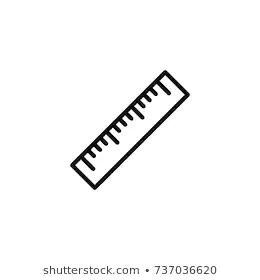 Aa
[Speaker Notes: With Modern and optimized components the body of the Penly can be slimmed down 
Allowing for improved Ergonomics 
In its most advanced state Penly, will have the capability to transcribe any alphabet and even numerical symbols.]
Thanks!
Appendix
How does Penley work?
How Penley?
Dataflow
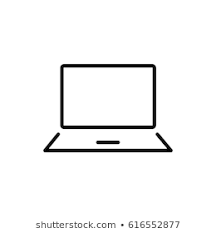 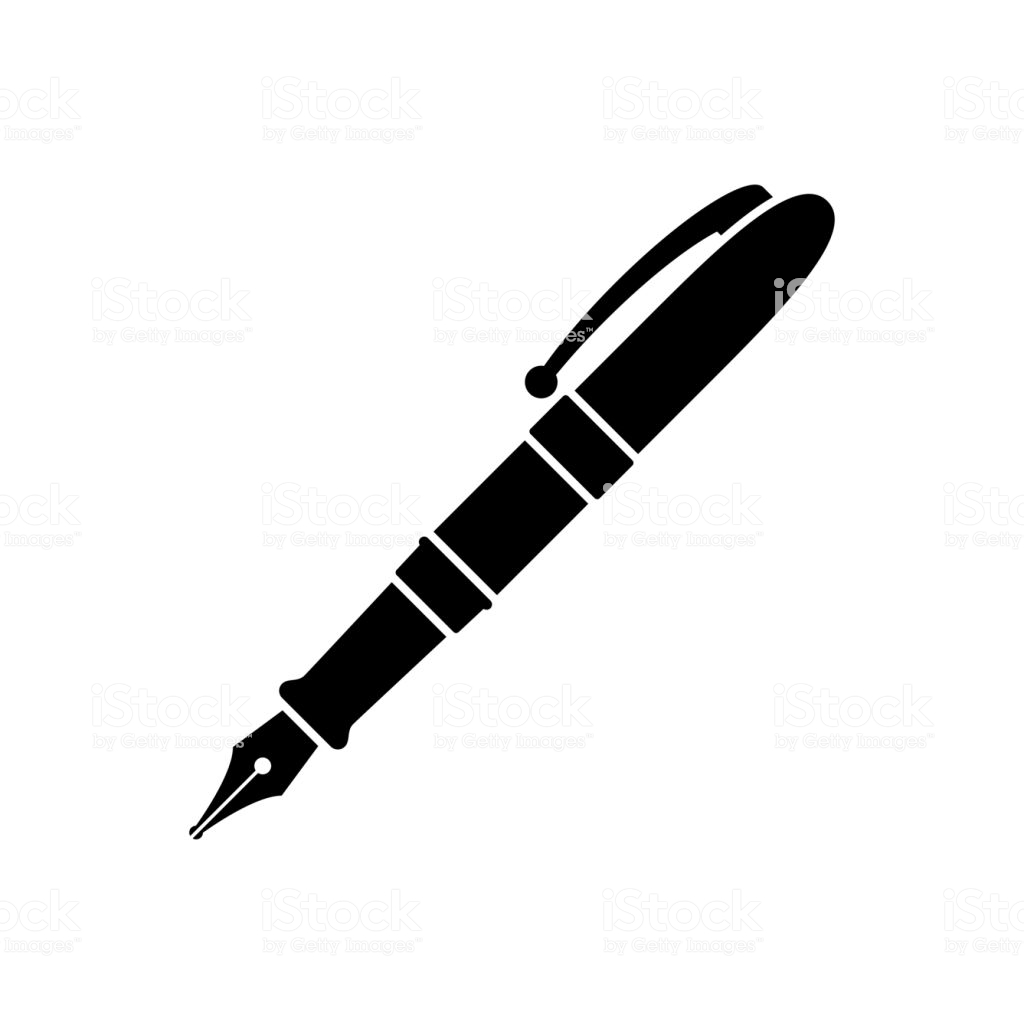 6DOF IMU
Pre-Processing
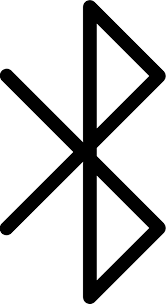 Arduino Nano
CNN
Serial Data
Bluetooth
Display
Software
Arduino
CNN
GUI
Keras and Tensorflow
Created our own dataset with 1100 samples
OpenCV
CAD?
Buttons?
LED indicator?
Interrupt service routine with button
Reads accelerometer and gyroscope values
Sends data to the bluetooth module until button is released
14%
Of all trees cut down each year are for paper
50% higher scores
Students using the Penley score 50% higher on exams than regular students.


Fake news...